ВСЕУКРАЇНСЬКИЙ КОНКУРС «ШКІЛЬНА БІБЛІОТЕКА- 2017»
Номінація 
«Бібліотека – виховний простір навчального закладу»
Вивчення та  розвиток читацьких інтересів
Робота з читацьким активом
Інформаційне забезпечення навчально- виховного процесу
Напрямки роботи гімназійної бібліотеки
Масова робота
Краєзнавча робота
Популяризація літератури
Робота з обдарованими дітьми
Сторінки історії гімназії-сторінки історії бібліотеки
Перша згадка про гімназійну бібліотеку зустрічається в архівних документах 1863 року. 
Основу бібліотеки було закладено громадськими пожертвами. 
Її фонди тоді нараховували 669 примірників.
Сьогодні бібліотека - інформаційний центр гімназії, обладнаний мультимедійною системою та комп’ютерами. Фонд гімназійної бібліотеки складає 31 739 примірників художньої, науково-пізнавальної, довідкової літератури та підручників. 
Бібліотека кожного року обслуговує до 1000 читачів, сприяючи
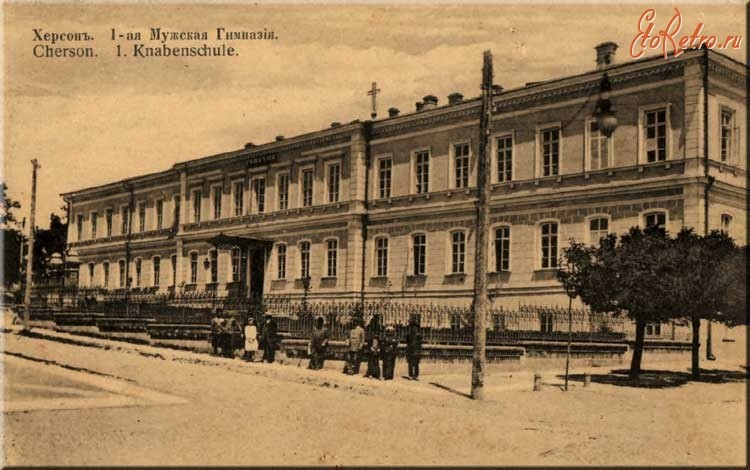 забезпеченню навчально-виховного процесу, вихованню в учнів культури читання, популяризації української та світової літератури, інформаційному забезпеченню.
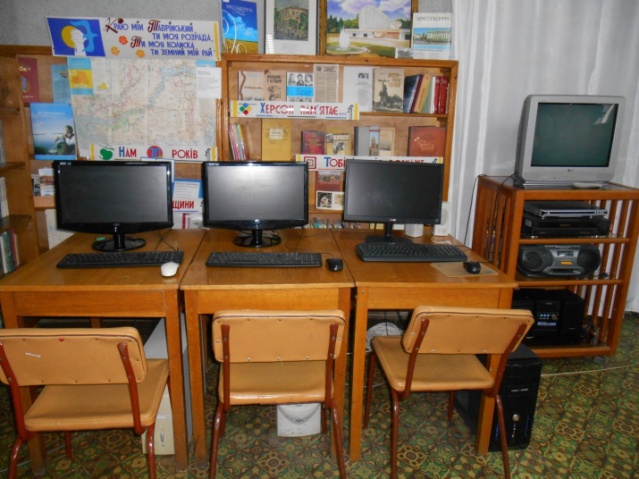 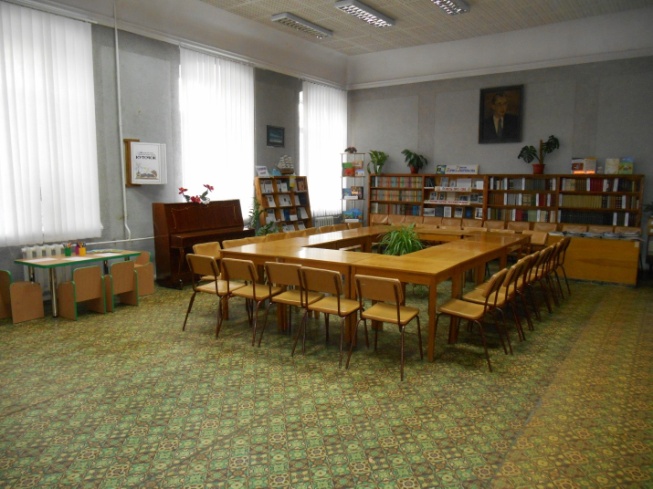 Творчі зв’язки бібліотеки
Органи учнівського самоврядування
Учнівські колективи
Адміністрація гімназії
ГІМНАЗІЙНА БІБЛІОТЕКА
Батьківський комітет гімназії
Громадські організації
Класні керівники
Бібліотечний актив
Учителі-предметники
Впровадження інформаційно-комунікаційних технологій у навчально-виховний процес та бібліотечну справу
Діагностування основних потреб користувачів
Популяризація літератури та періодичних видань
Пріоритети роботи бібліотеки
Сприяння національно-патріотичному вихованню та морально правових норм учнівської молоді
Сприяння засвоєнню школярами системи знань через форми та методи бібліотечної роботи
Тісна співпраця з громадськими організаціями, педагогічним колективом та батьками у реалізації завдань виховання
Формування основ інформаційної культури та виховання культури читання
Діагностика інформаційних потреб
Аналіз читацьких формулярів
Метод опитування
Анкетування
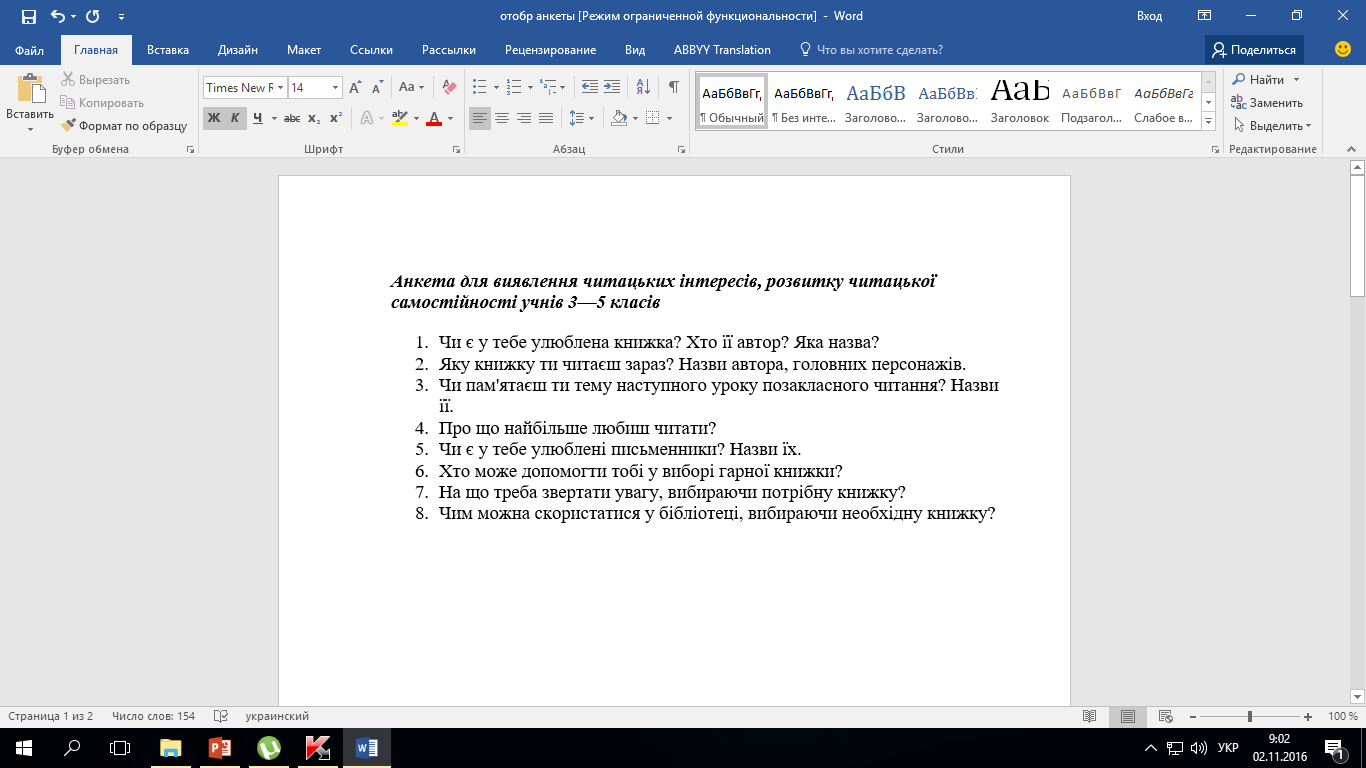 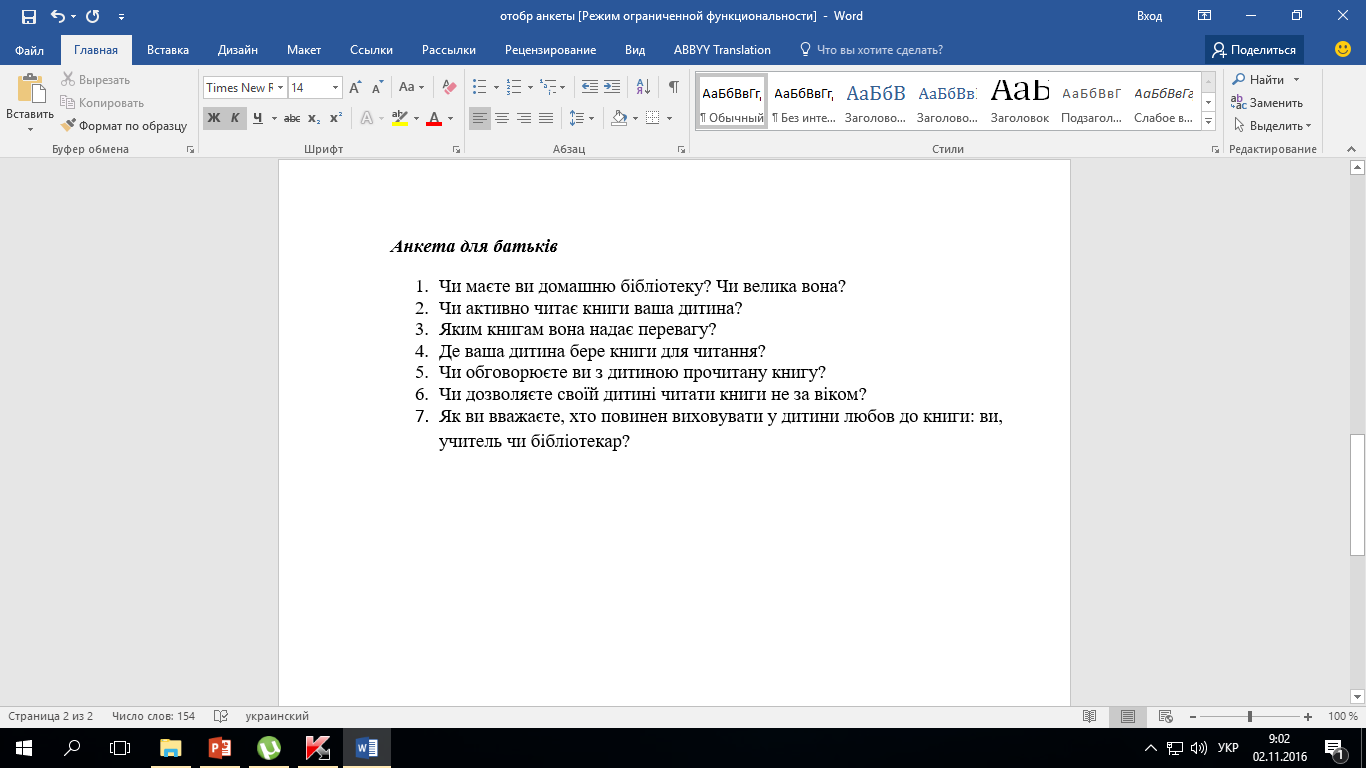 Сприяння успішному засвоєнню навчальних програм
Розвиток пізнавальних та творчих здібностей
Бібліотека  як центр духовного становлення особистості
Формування духовності культури учнів та ціннісних орієнтирів через засвоєння кращих надбань вітчизняної та світової культури
Співпраця бібліотекаря і педагогічного колективу школи
Адміністрація (директор, завучі)
БІБЛІОТЕКА
Учителі початкової школи
Учителі-предметники
Класні керівники
Психолог
Робота з вчителями-предметниками
Забезпечення навчального процесу необхідною літературою
Підготовка та презентація тематичних виставок
БІБЛІОТЕКАР
Інформування про надходження
Інформація про передплату періодичних видань
Інформаційна допомога в проведенні тематичних тижнів
Напрямки співпраці гімназійної бібліотеки з класними керівниками
Свята, літературні подорожі, вікторини
Літературні та правові брейн-ринги
БІБЛІОТЕКА
Збереження підручників, робота постів бережливих.
Уроки толерантності
Зустрічі з письменниками
Бібліотечні уроки «За здоровий спосіб життя»
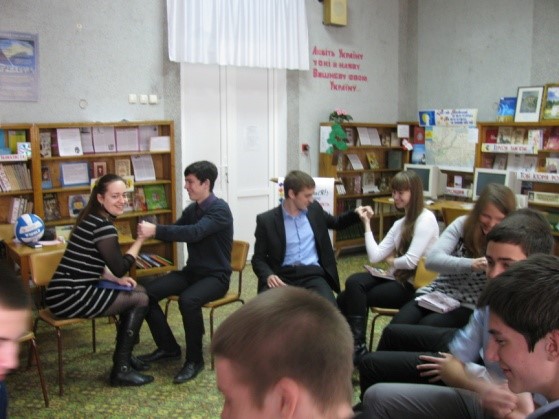 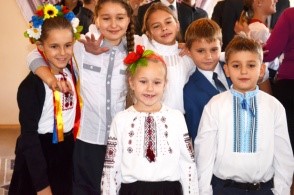 Національно- патріотичне виховання
Морально-етичне та естетичне виховання
Бібліотека- виховний простір гімназії
Екологічне виховання
Правове виховання
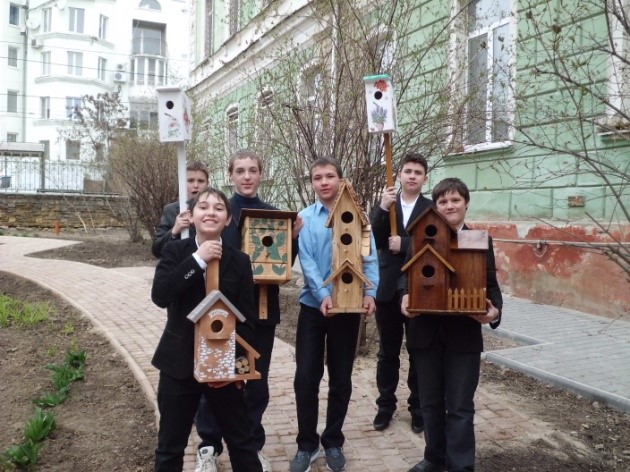 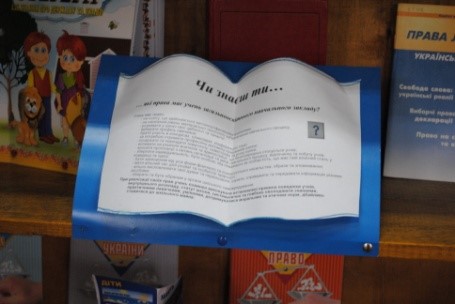